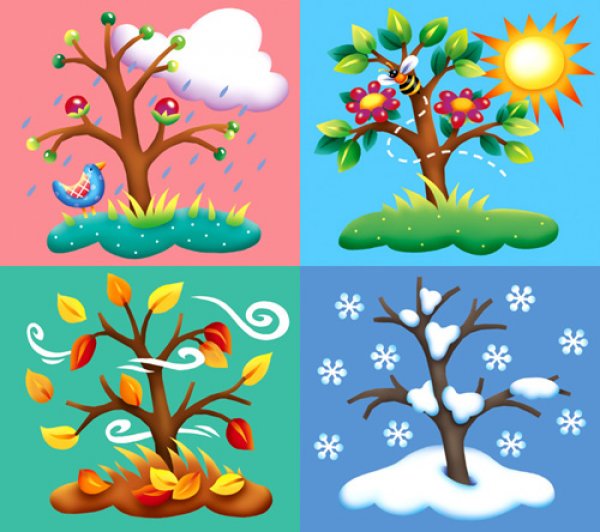 Погода на сегодня
Вопрос – ответ.
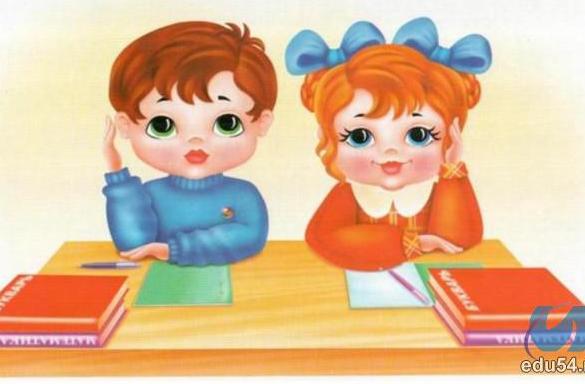 Вам письмо.
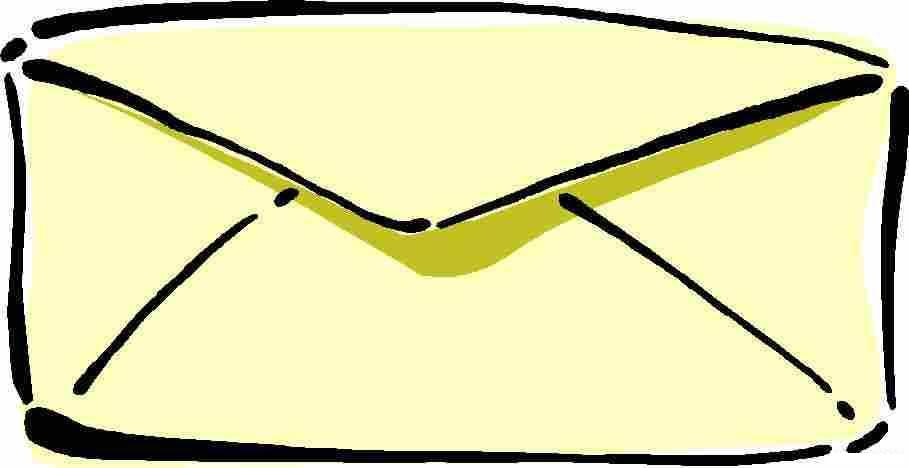 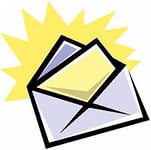 Внимание!
Топливо легко загорается. 
        Опасно оставлять открытыми краны от горелок газовых плит. Это может привести к взрыву из-за утечки газа. При появлении запаха газа нужно звонить по телефону  04.
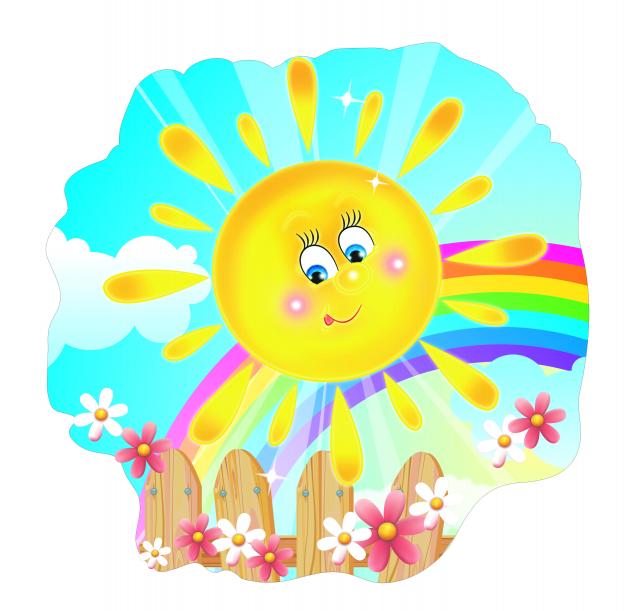 Вам письмо.
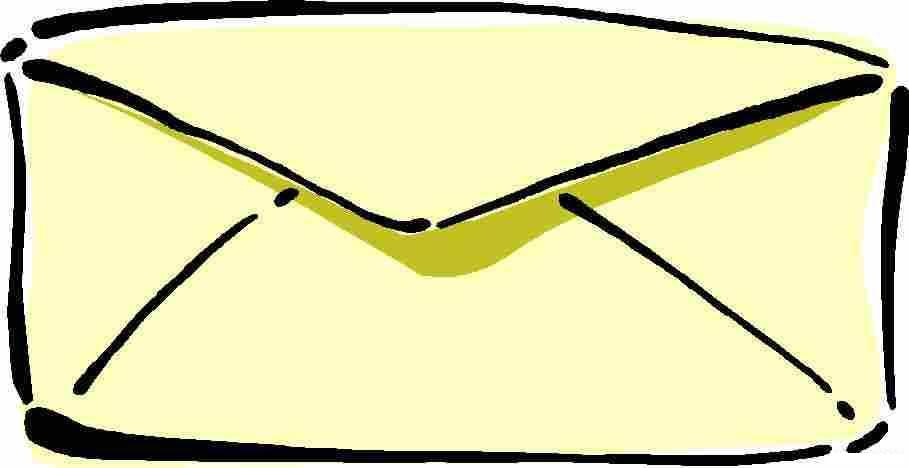 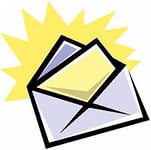 Внимание!
Опасно включать в одну розетку много электрических приборов. Это может привести к пожару.
        Пользуясь электроприбором, следи, чтобы на него не попадала вода. Ты можешь получить удар током.
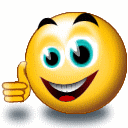 Молодцы! Справились!
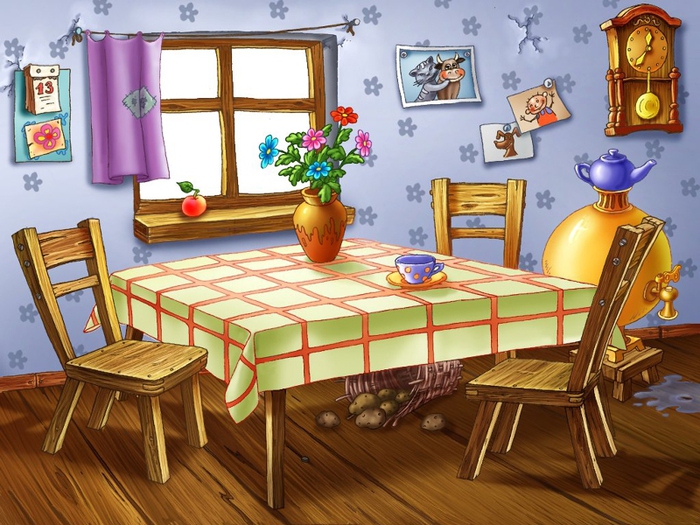 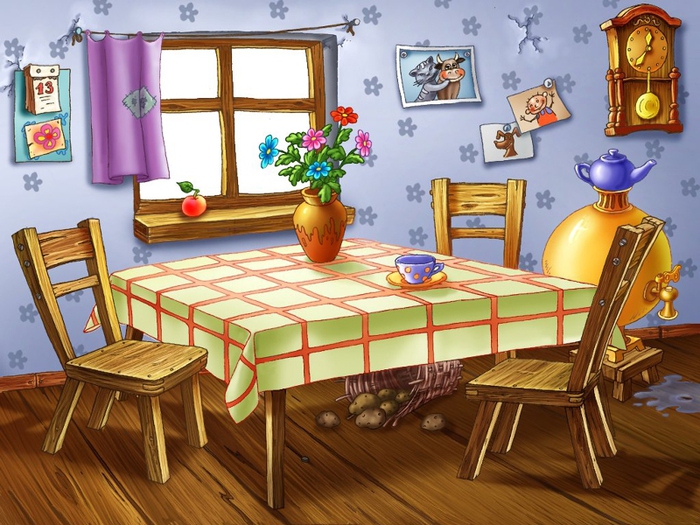 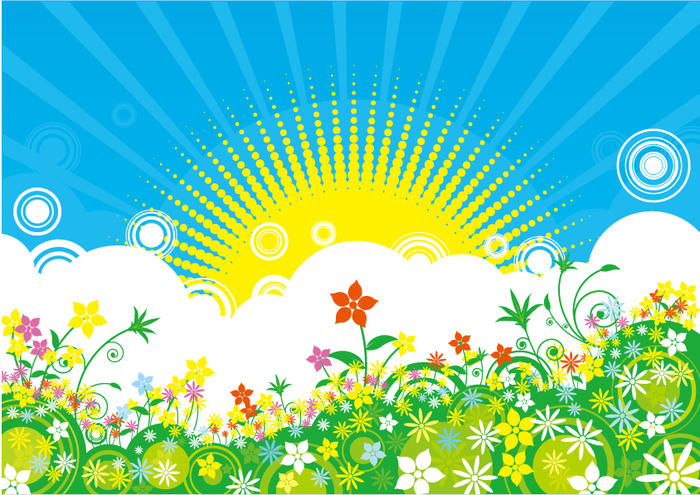 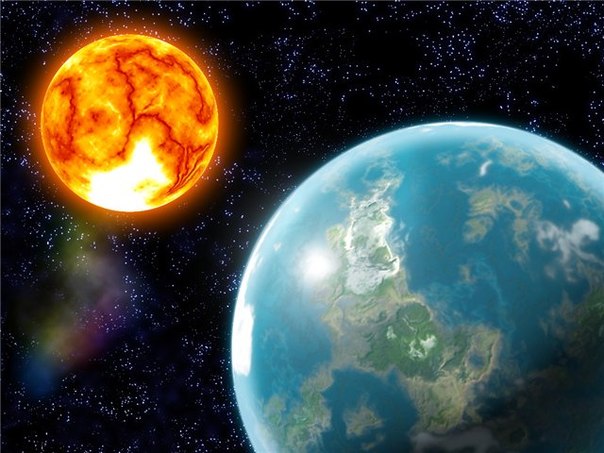 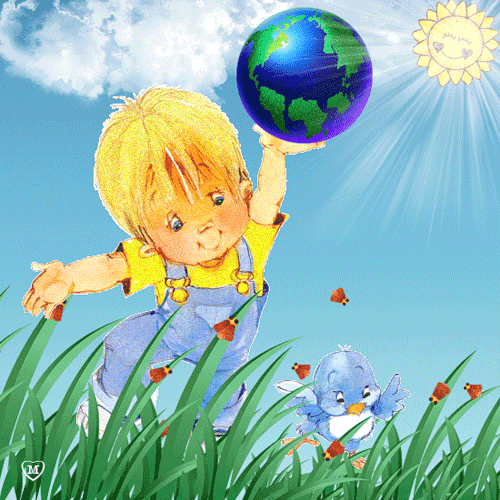 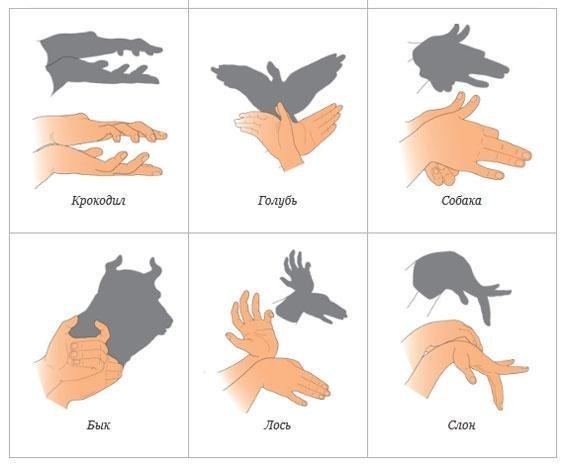 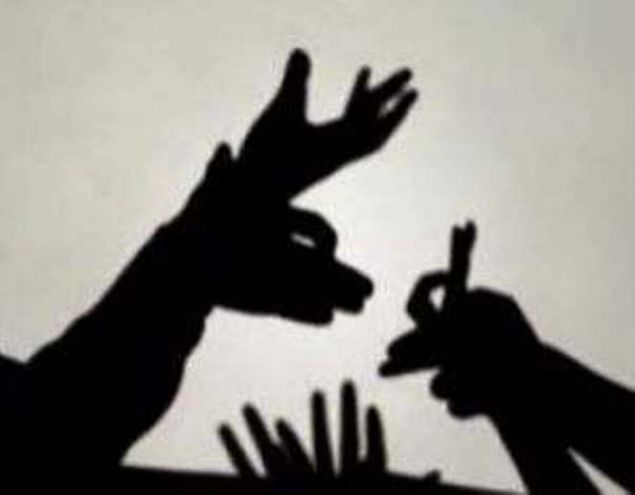 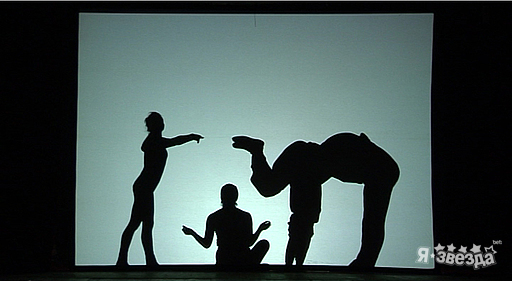 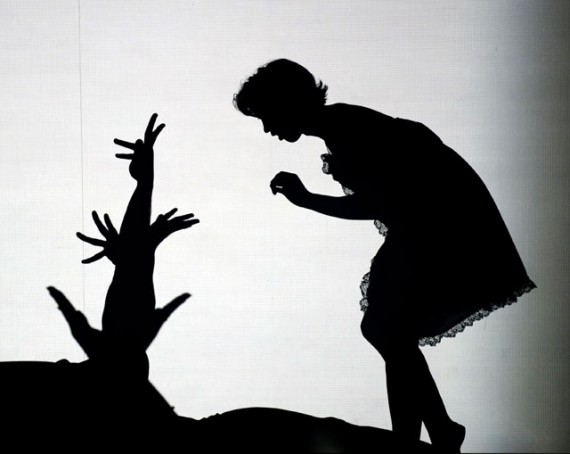 Самый внимательный!
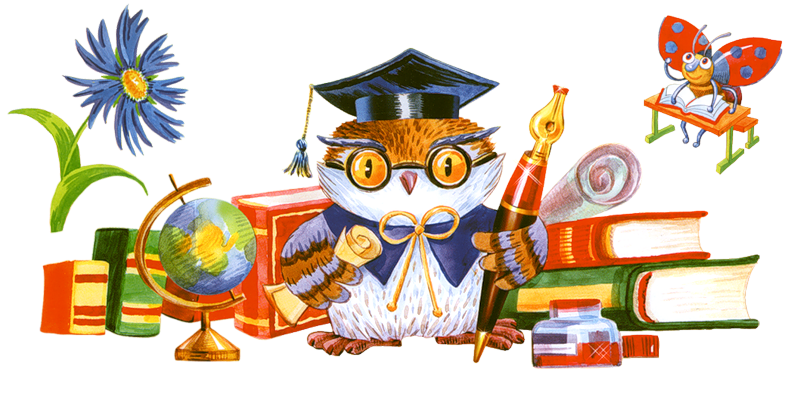 Какими источниками света не могли пользоваться древние люди?
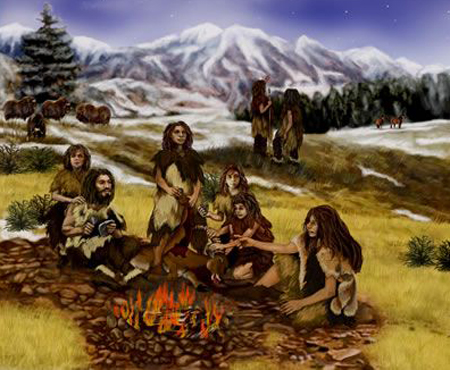 Назови источники света, которые созданы природой.
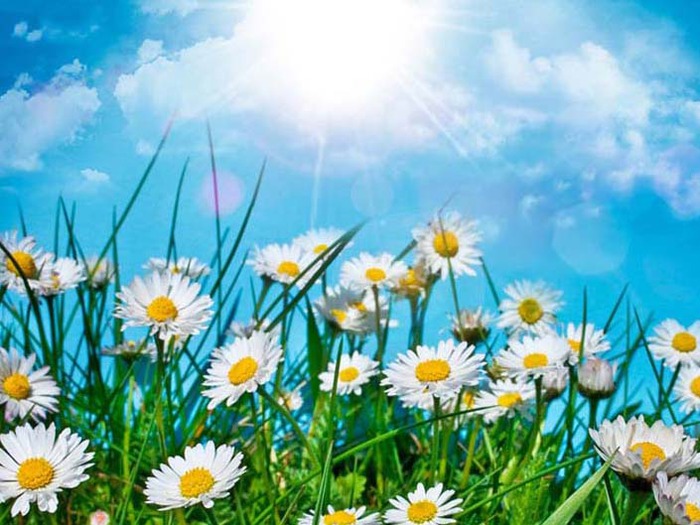 Какие источники созданы человеком?
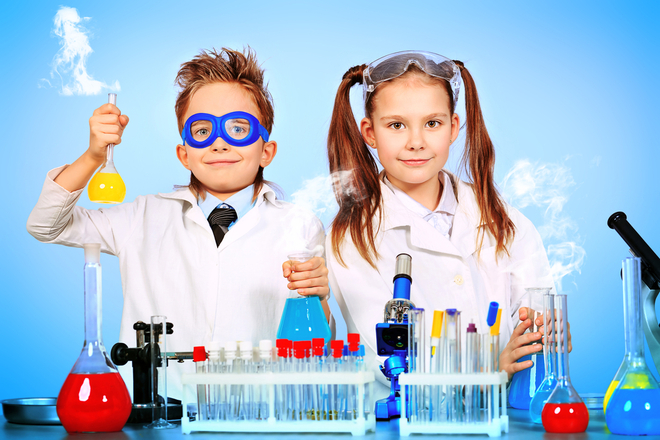 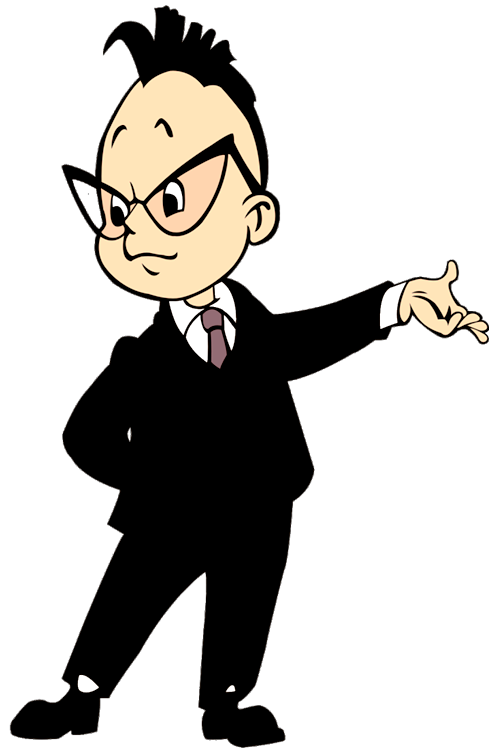 Приведи примеры прозрачных и непрозрачных  предметов.
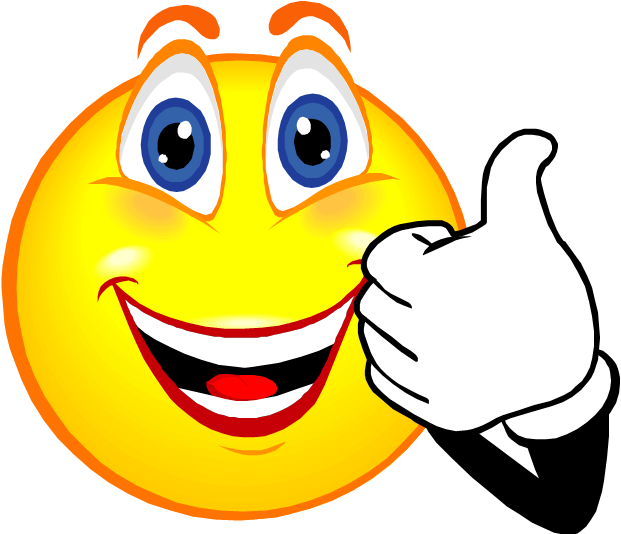 Молодцы!!!